BAĞLAÇ
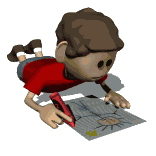 BAĞLAÇ
Eş görevli sözcükleri, söz öbeklerini, cümleleri birbirine bağlayan ya da çeşitli anlam ilgileri kuran sözcük veya söz öbekleridir. Başlıca bağlaçlar şunlardır:
...
ve, veya, ya, ya da, yahut, veyahut, ile, yalnız, ancak, ama, fakat, lakin, ne var ki, de, bile, dahi, ki, öyle ki, öyleyse, oysa, oysaki, ise, madem, mademki, meğer, meğerki, meğerse, yeter ki, halbuki, çünkü, hatta, yoksa, ne… ne, ya… ya, hem… hem, bir… bir, gerek… gerek, ister… ister, olsun… olsun
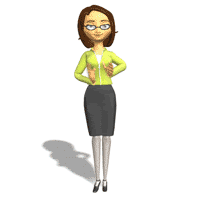 Ve
ÖRNEK; 
Akşam ve sahil, onun şiirlerinin çıkış noktasıydı. (Adları birbirine bağlamıştır.)
Sen ve ben ayrı dünyaların insanlarıyız. (Adılları birbirine bağlamıştır.)
Erhan, saygılı ve zeki bir öğrenciydi. (Sıfatları birbirine bağlamıştır.)
Futbolcular, bitkin ve mutsuz görünüyor. (Belirteçleri birbirine bağlamıştır.)
Eve uğradı ve biraz eşya aldı. (Cümleleri birbirine bağlamıştır.)
İle
ÖRNEK; 
Lisedeyken müzik ile resim en sevdiğim dersti.
Eylül ile nisan onun için ayların en güzeliydi.
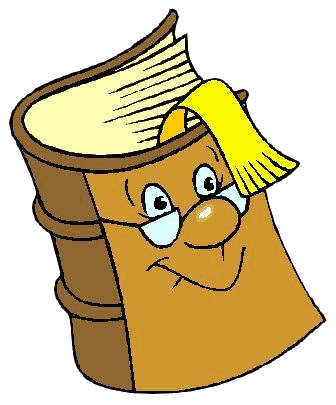 Veya, Ya, Ya da, Yahut, Veyahut
ÖRENK;
Bugün veya yarın yola çıkabiliriz.
Misafirimiz akşama gelir diyorsun ya gelmezse?
Bizimle gel ya da evde kalıp ders çalış.
Tatilde kitap okurum yahut geziler yaparım.
Yarın eski okuluma veyahut sinemaya giderim.
Yalnız
ÖRNEK; 
Çalışkan bir çocuk; yalnız çok yaramaz. (karşıtlık)
Kitabı alabilirsin; yalnız geri getireceksin. (koşul)
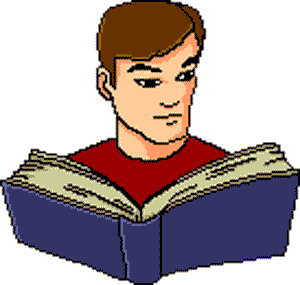 Ancak
ÖRENEK ;
Seni dün aradım; ancak sana bir türlü ulaşamadım. (karşıtlık)
Maça gidebilirsin; ancak eve erken dön. (koşul)
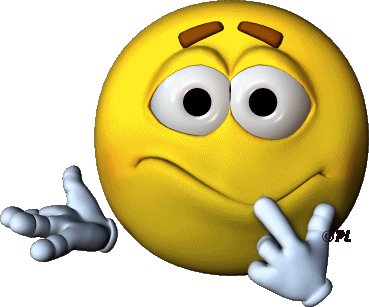 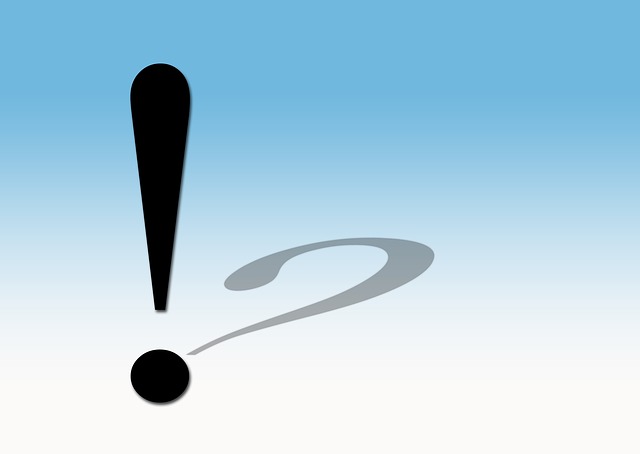 Ama
ÖRNEK; 
Çok uğraştık; ama onu ikna edemedik. (karşıtlık)
Müzik dinle; ama yüksek sesle değil. (koşul)
Şirin ama çok şirin bir ilçeydi burası. (pekiştirme)
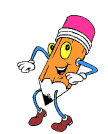 Fakat, Lakin, Ne var ki
ÖRNEK; 
Peşinden koştum; fakat yetişemedim. (karşıtlık)
İstediğini al; fakat ziyan etme. (koşul)
Süre bitti; lakin bazı sorular kaldı. (karşıtlık)
Akıllı biri; ne var ki biraz huysuz. (karşıtlık)
Ki
ÖRNEK; 
Kardelen ki baharı müjdeler doğaya. (açıklama)
İhtiyacı var ki senden para istiyor. (neden-sonuç)
Konuşsam da beni dinlemez ki… (yakınma)
Bir uyandım ki kar yağmış! (şaşırma)
Herkesi sev ki sen de sevilesin. (koşul)
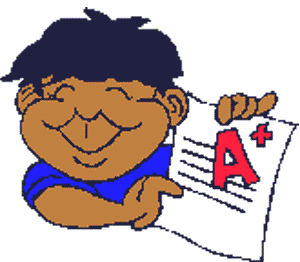 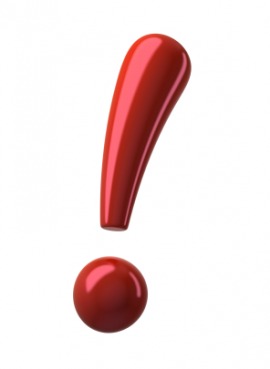 NOT
Not: Bağlaç olan “ki”, ilgi adılı “-ki” ve
sıfat yapım eki olan “-ki” ile
karıştırılmamalıdır. 
Bağlaç olan “ki” sözcük olduğundan ayrı
yazılır. İlgi adılı ve sıfat yapım eki olan “-ki”
ek olduğundan sözcüğe bitişik yazılır.
ÖRNEK:
Bizim otobüs sizinkinden hızlı gidiyor. (ilgi adılı)
Yarınki gezi iptal edilmiş.(sıfat yapım eki)
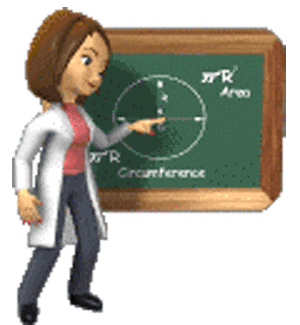 Bile, Dahi
ÖRNEK; 
O gün, beni sen bile dinlememiştin.   (de)
Benimle bir kelime konuşmadı bile.   (üstelik)
En yakın arkadaşlarım dahi beni unuttu. (de)
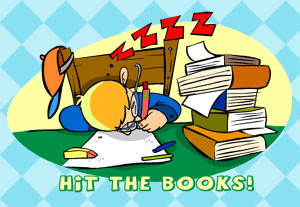 De
ÖRNEK; 
Ders çalıştı da sınavı kazandı. (neden-sonuç)
Oraya ben de gitmiştim. (eşitlik, gibilik)
Sen de mi Leyla! (şaşırma)
Para kazanacaksın da bize bakacaksın! (alay, inanmama)
Borcunu verme de göreyim seni! (korkutma, tehdit)
Saray da saraymış ha! (övgü, abartma)
NURSENA MUTLU10-C /55